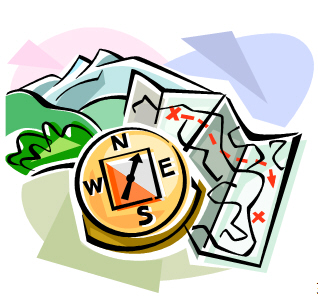 Туристический слет 2015
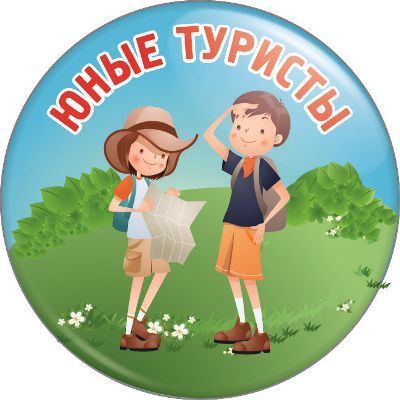 Поход – это…
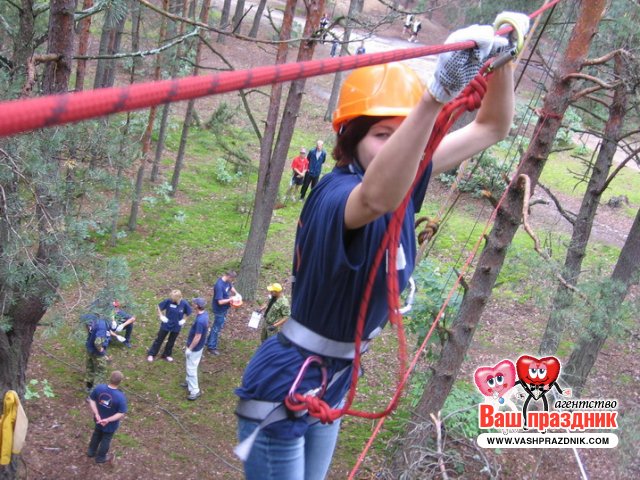 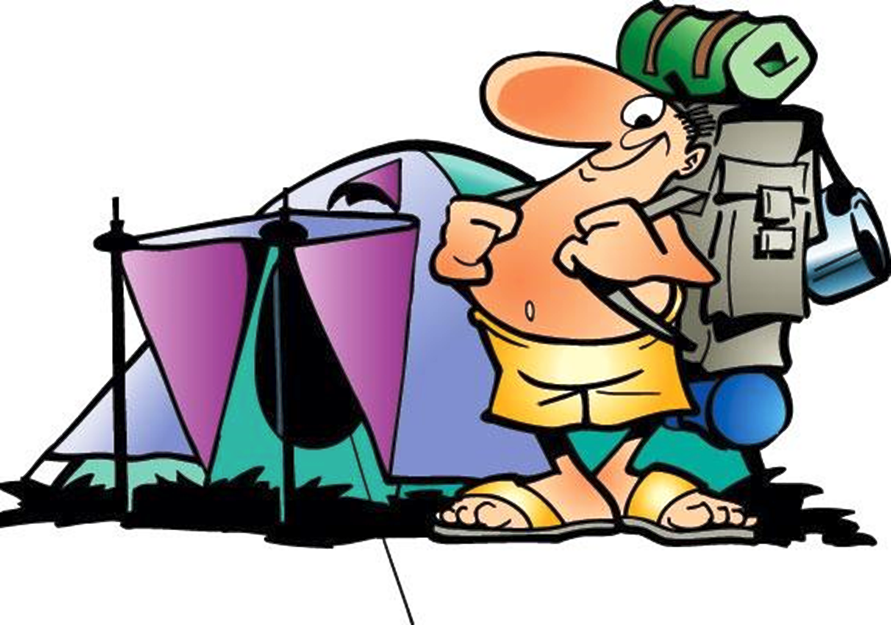 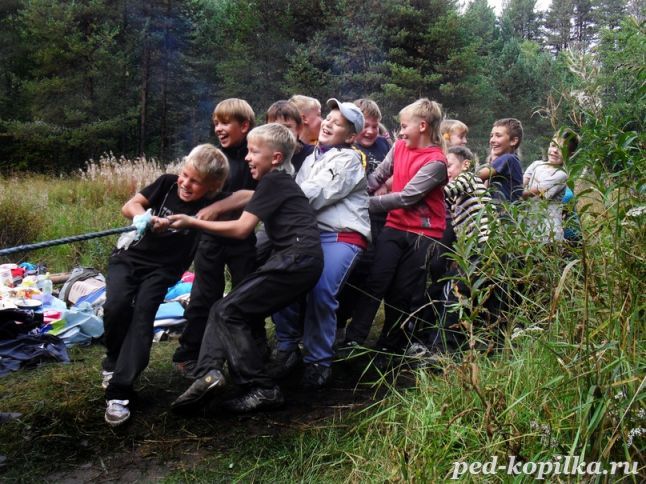 Виды туризма
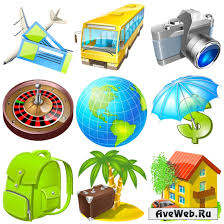 Рекреационный туризм:
Оздоровительный (пляжный)
Познавательный (экскурсионный)
Спортивный
Деловой туризм
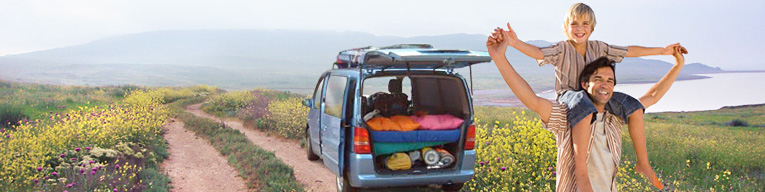 Спортивный туризм
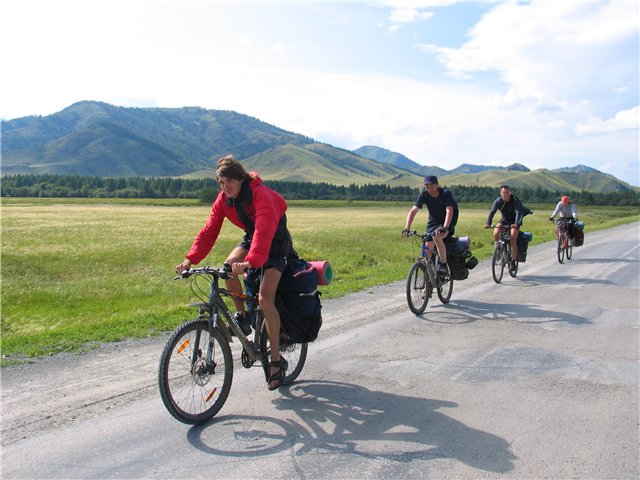 Автотуризм
Мототуризм
Велосипедный т.
Водный туризм
Парусный туризм
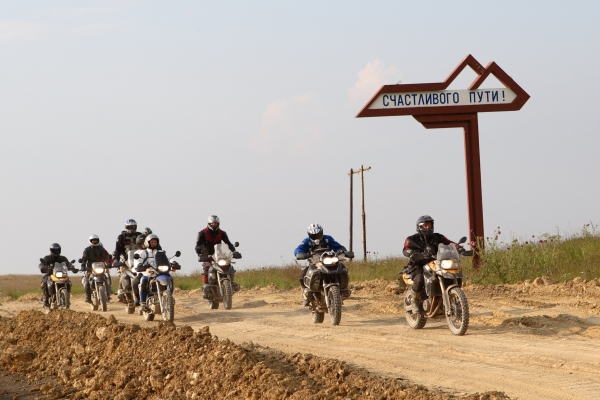 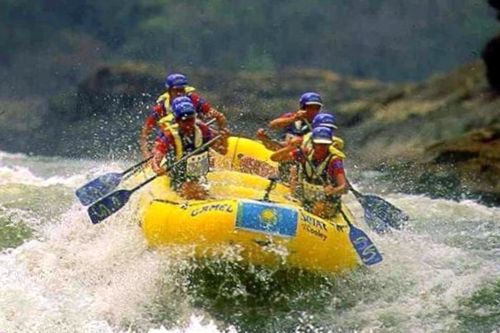 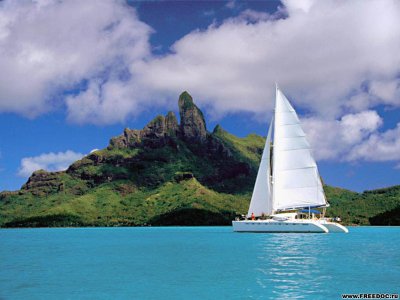 Спортивный туризм
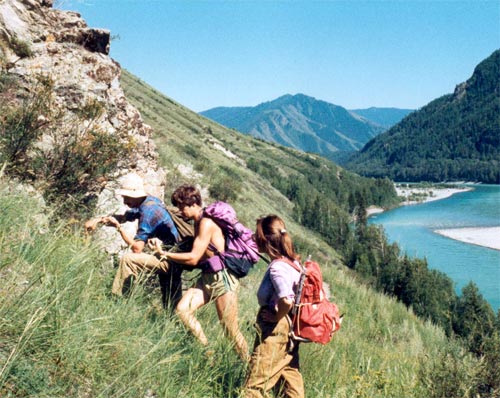 Лыжный туризм
Пешеходный т.
Горный т.
Альпинизм
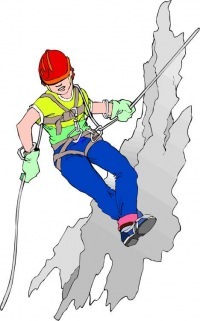 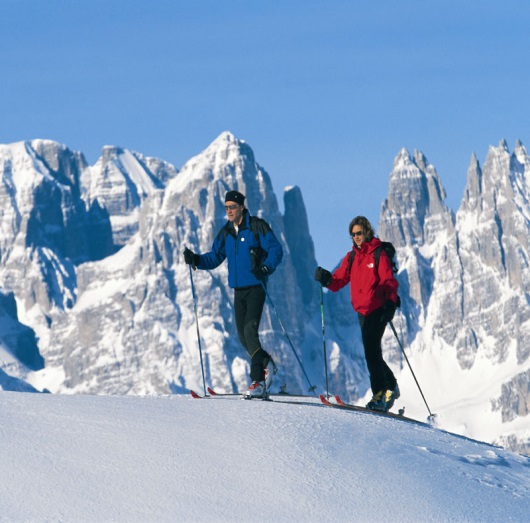 Экстремальный туризм
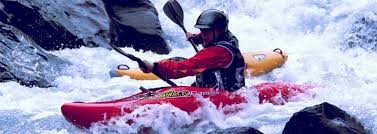 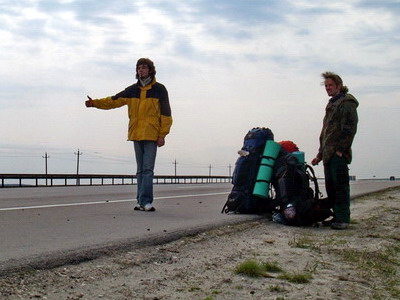 Дайвинг
Водный туризм
Рафтинг
Автостоп
И др.
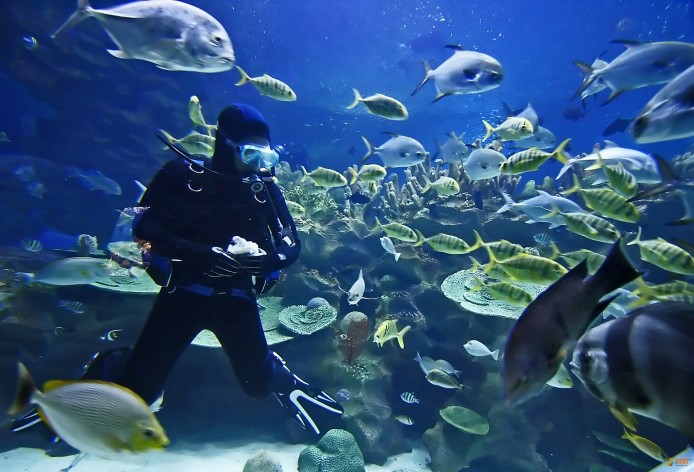 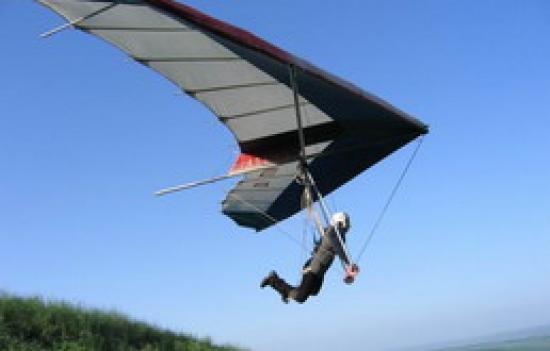 Виды туризма (по кол-ву участников)
Групповой туризм
Самостоятельный туризм
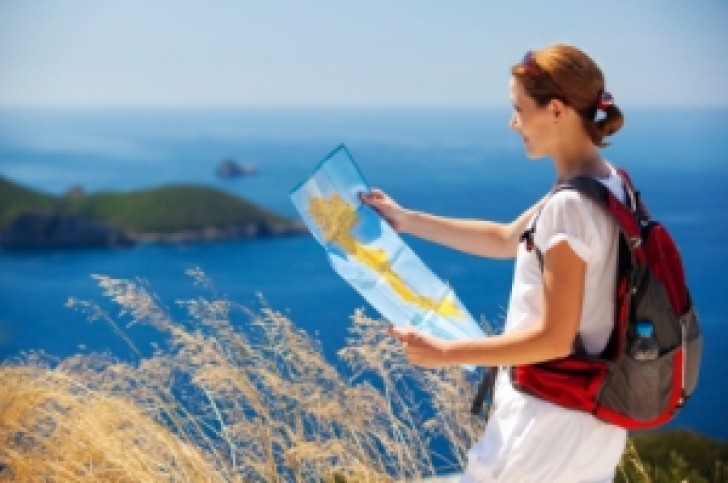 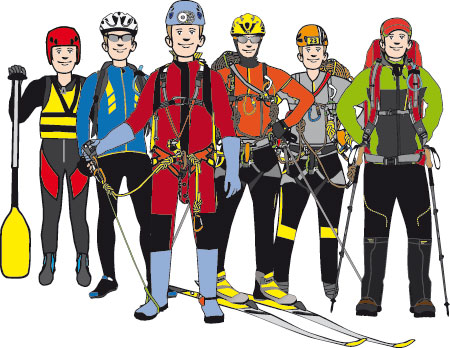 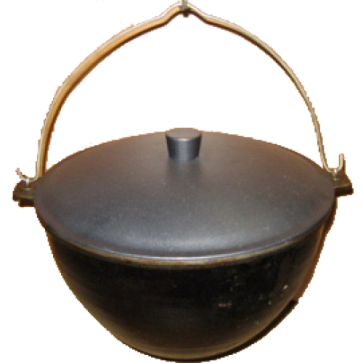 Что нужно брать с собой в поход?
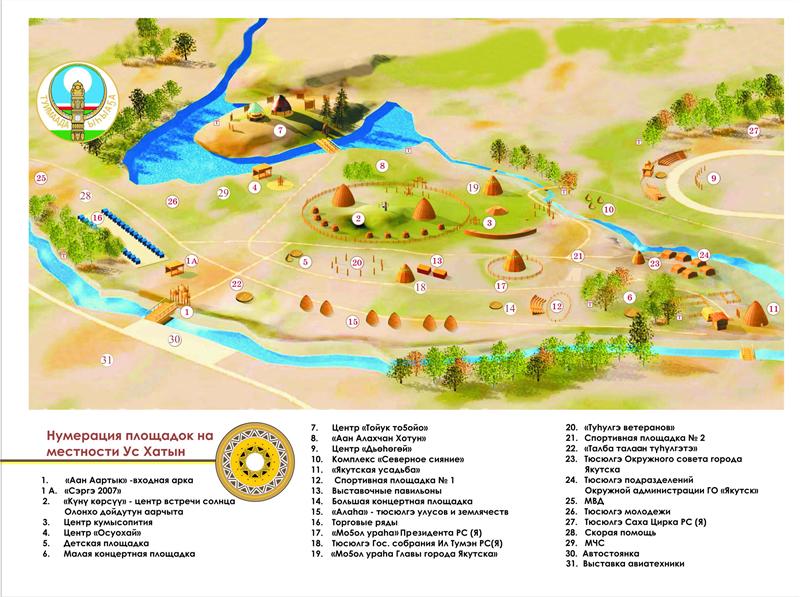 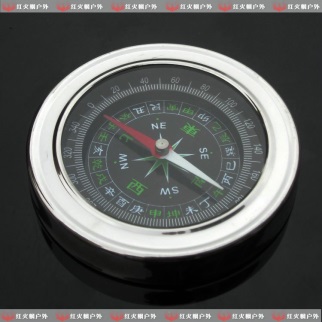 Карта местности
Компас 
Палатка
Спальник
Рюкзак
Котелок
Нож, Вилка, Ложка, Открывашка
Пила  и топор
Анти москитная сетка на лицо
Аптечка
Пакеты для мусора
Кружка ( металлическая) 
Мыло, зубная паста, счетка
Туалетная бумага
Фонарик и батарейки
Спички и несколько зажигалок
Репелленты от насекомых и комаров
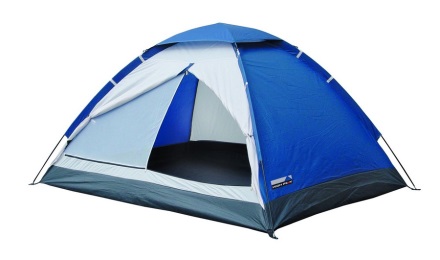 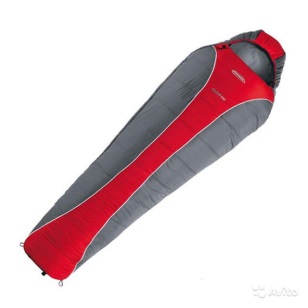 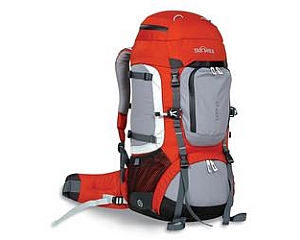 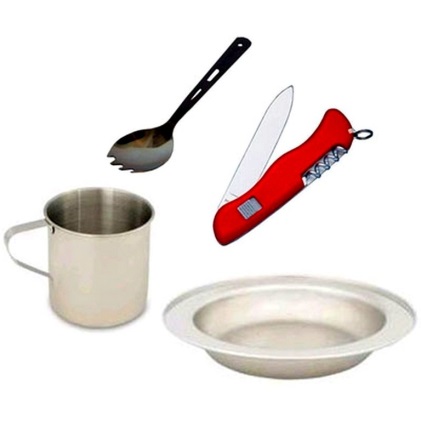 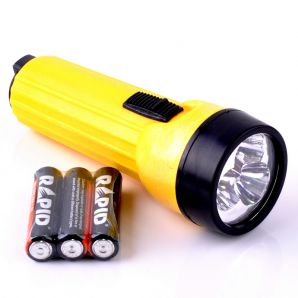 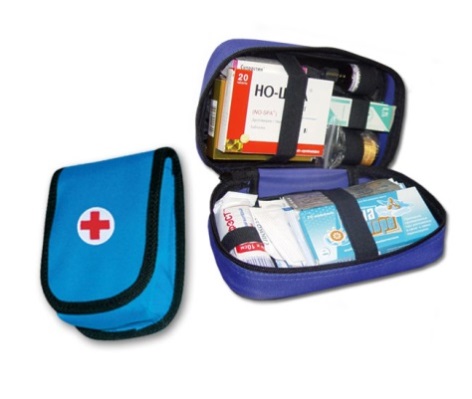 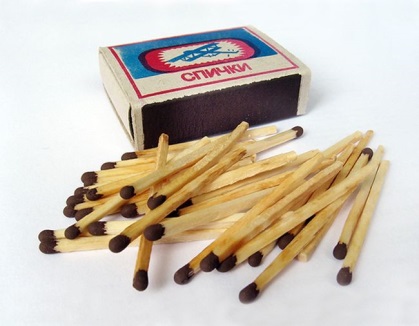 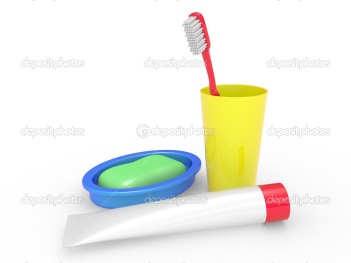 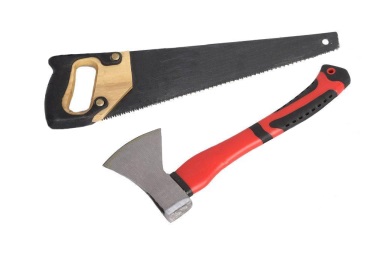 Аптечка
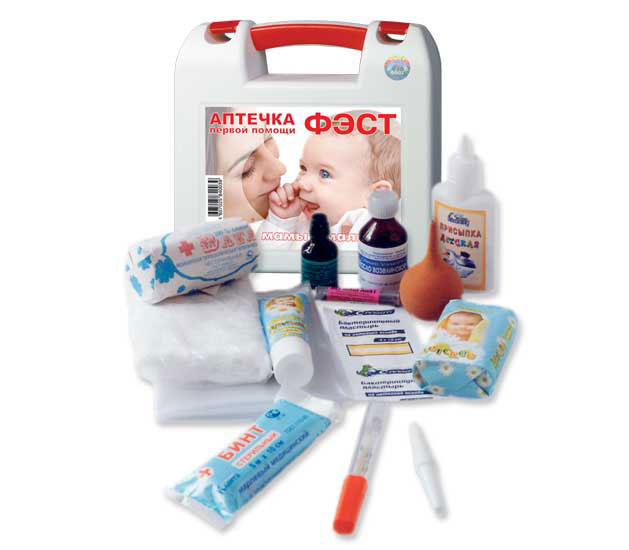 Бинты
Вата
Пластыри
Йод, зеленка и марганцовка
Перекись водорода
Обезболивающее
Противоаллергические средства
Активированный уголь и таблетки от желудочных проблем
Растворимые пакетики со смесью от гриппа
Типы костров
Шалаш
Колодец



звездный
Разведение костра
Не менее 3-5 метров от палаток
1 м вокруг костра очистить
Нельзя разводить вблизи деревьев, под ветками и около хлебного поля
Действия, если потерялся в лесу:
Не паниковать!
Знакомые ориентиры (ж/д, судоходная река, шоссе, полянка, сломанное дерево)
«Вниз по течению». Ручей ведет к реке, река – к людям. «Взгляд с высоты» ( с самого высокого дерева)
Движение на звук ( трактор 3-4км, лай собаки 2-3км, поезд 10км)
Телефоны экстренных служб
01 – пожарная безопасность
02 – полиция
03 – скорая помощь
ПМП